Comp 110State
Instructor: Jason Carter
Outline
Instance Variables
Procedures
Properties
Print Statements
Println vs. Print
Overloading
“What if” BMI Calculations With General Purpose Calculator
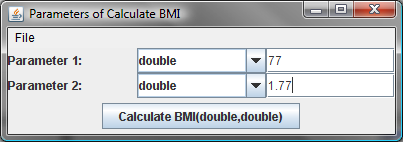 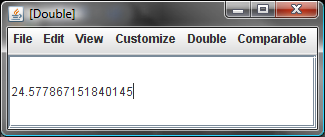 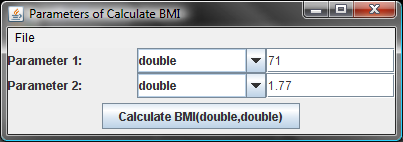 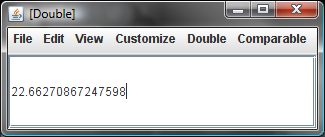 Must re-enter height each time!
“What if” BMI Calculations With Specialized Calculator
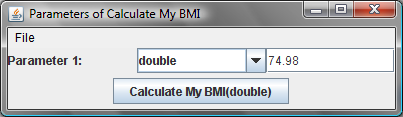 public double calculateMyBMI(double weight) {
    final double MY_HEIGHT = 1.77;
    return (new ABMICalculator).calculateBMI(weight, MY_HEIGHT);
}
Must only enter the weight
But the height is hardwired! Must create a separate class for each user!
General purpose solution that does not require re-entry of height each time?
BMI Spreadsheet
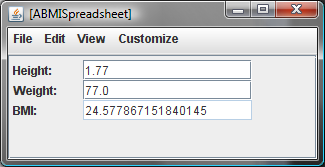 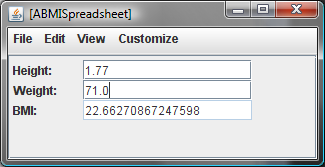 Caculate two BMIs using one instance of ABMISpreadsheet and changing only the weight
State: Data remembered by an object between computations
Instance Variables
ABMISpreadsheet Instance
ABMICalculator Instance
getBMI
calculateBMI
Body
Body
accesses
accesses
Instance
Variables
Parameters
Belong to a single method
Belong to all methods of an instance
Local variable
Global variable
State-less vs. State-full Objects
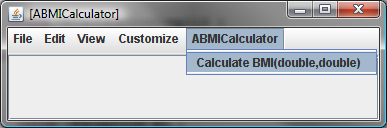 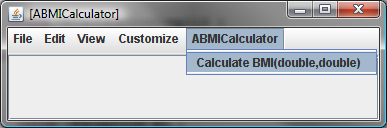 Identical Instances ~ car radios with no presets
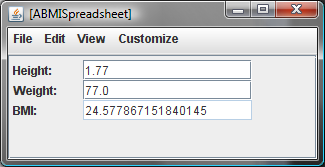 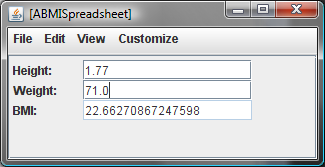 Different Instances ~ car radios with presets
Declaring Instance Variables
Instance Variables
public class ABMISpreadsheet {
	double height;
	...
	double weight; 
	...
	public double getBMI() {
		return weight/(height*height);
	}
            …
}
Missing Code
No Parameters
Object Access to a Class
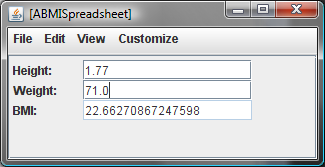 public class ABMISpreadsheet {
	double height;
	...
	double weight; 
	...
	public double getBMI() {
		return weight/(height*height);
	}
            …
}
Variables should not be public
ObjectEditor
Outside Access:
But ObjectEditor needs their values
Accessing Instance Variables via Public Methods
ABMISpreadsheet Instance
weight
height
reads
writes
reads
writes
reads
getWeight()
setWeight()
getHeight()
setHeight()
getBMI()
calls
calls
calls
calls
new weight
new height
weight
height
ObjectEditor
Coding Getter and Setter Methods
ABMISpreadsheet Instance
weight
reads
writes
getWeight()
setWeight()
calls
calls
new weight
weight
ObjectEditor
Function vs. Procedure
procedure: deposit
function: withdraw
Coding Getter and Setter Methods
ABMISpreadsheet Instance
public double getWeight()
{
    return weight;
}
weight
public void setWeight(double newWeight)
{
    weight = newWeight;
}
reads
writes
getWeight()
setWeight()
calls
calls
procedure – returns nothing
function
new weight
weight
ObjectEditor
Getter and Setter Methods
public class ABMISpreadsheet {
	double height;
	public double getHeight() {
		return height;
	}
	public void setHeight(double newHeight) {
		height = newHeight;
	}
	double weight;
	public double getWeight() {
		return weight;
	}
	public void setWeight(double newWeight) {
		weight = newWeight;
	}
	public double getBMI() {
		return weight/(height*height);
	}
}
function
procedure – returns nothing
Assignment Statement
public void setHeight(double newHeight) {
        height = newHeight;
}
setHeight(1.77)
Code that yields a value
variables
memory
new
height
<variable>
=
<expression>
0.0
1.77
height
0.0
1.77
height
weight
0.0
1.75*height
LHS
RHS
Properties
public class ABMISpreadsheet {
	double height;
	public double getHeight() {
		return height;
	}
	public void setHeight(double newHeight) {
		height = newHeight;
	}
	double weight;
	public double getWeight() {
		return weight;
	}
	public void setWeight(double newWeight) {
		weight = newWeight;
	}
	public double getBMI() {
		return weight/(height*height);
	}
}
Read-only and Editable Properties
Typed, Named Unit of Exported Object State
Name P

Type T
public class C
{
Bean
public T getP() {
   ...
}
Read-only
Editable
public void setP(T newValue) {
   ...
}
Getter method
Setter method
Bean convention:
For humans and tools
}
Violates Bean convention
newP
obtainP
Properties
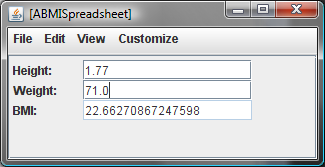 public class ABMISpreadsheet {
	double height;
	public double getHeight() {
		return height;
	}
	public void setHeight(double newHeight) {
		height = newHeight;
	}
	double weight;
	public double getWeight() {
		return weight;
	}
	public void setWeight(double newWeight) {
		weight = newWeight;
	}
	public double getBMI() {
		return weight/(height*height);
	}
}
Height
Weight
BMI
Properties Classification
public class ABMISpreadsheet {
	double height;
	public double getHeight() {
		return height;
	}
	public void setHeight(double newHeight) {
		height = newHeight;
	}
	double weight;
	public double getWeight() {
		return weight;
	}
	public void setWeight(double newWeight) {
		weight = newWeight;
	}
	public double getBMI() {
		return weight/(height*height);
	}
}
Height
Editable
Independent
Editable
Weight
Independent
Read-only
BMI
Dependent
Properties Classification
public class ABMICalculator  {
    public double calculateBMI (double weight, 
			           double height) {
	return weight/ (height * height);
    }
}
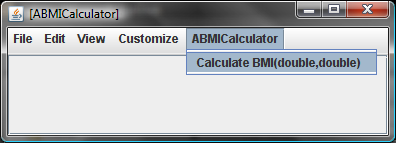 No Properties
Calling Getter and Setter Methods
public class ABMISpreadsheet {
    double height;
    public double getHeight() {
        return height;
    }
    public void setHeight(double newHeight) {
        height = newHeight;
    }
    double weight;
    public double getWeight() {
        return weight;
    }
    public void setWeight(double newWeight) {
        weight = newWeight;
    }
    public double getBMI() {
        return weight/(height*height);
    }
}
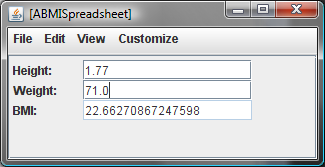 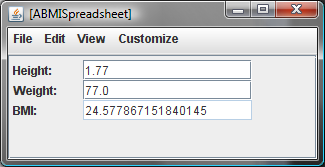 Tracing Method Calls
public class ABMISpreadsheet {
    double height;
    public double getHeight() {
        System.out.println(“getHeight Called”);
        return height;
    }
    public void setHeight(double newHeight) {
        System.out.println(“setHeight Called”);
        height = newHeight;
    }
    double weight;
    public double getWeight() {
        System.out.println(“getWeight Called”);
        return weight;
    }
    public void setWeight(double newWeight) {
        System.out.println(“setWeight Called”);
        weight = newWeight;
    }
    public double getBMI() {
        System.out.println(“getBMI Called”);
        return weight/(height*height);
    }
}
Actual Trace
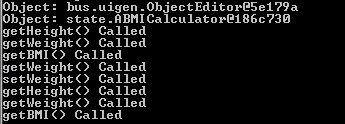 Load
Change weight
Extra getWeight() call made by the undo-redo mechanism in ObjectEditor
Print Line
System.out.println(“setWeight Called”);
Programmed Call
Target Object
Method Name
Actual Parameters
Interactive Call
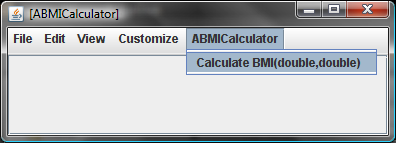 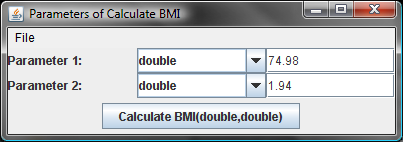 Actual Trace
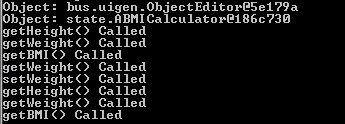 Printing Weight
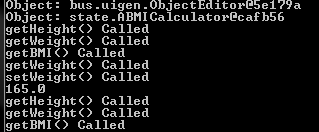 System.out.println(“setWeight called”);
System.out.println(newWeight);
Printing Weight
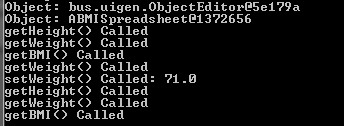 System.out.print(“setWeight called: ”);
System.out.println(newWeight);
Printing Weight
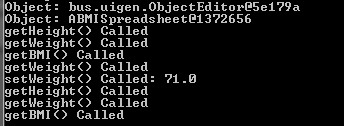 System.out.println(“setWeight called: ” + newWeight);
print vs. + (Edit)
Cannot use + instead of print()
public void setWeight(double newWeight) {
	System.out.print (“old weight = “ + weight);
	weight = newWeight;
	System.out.println(“  new weight = “ + weight);
}
public void setWeight(double newWeight) {
	System.out.println(
	    “old weight = “ + weight + “ new weight = “ + newWeight 
	);
	weight = newWeight;
}
print vs. +
Cannot use + instead of print()
public void setWeight(double newWeight) {
	System.out.print (“old weight = “ + weight);
	weight = newVal;
	System.out.println(“  new weight = “ + weight);
}
public void setWeight(double newWeight) {
	System.out.println(
	    “old weight = “ + weight + 
                   “  new weight = “ + newWeight);
	weight = newVal;
}
We will later see examples when you cannot use +
Recapping the Story: Class Declaration
Class ABMISpreadsheet
File Name:
Class XyZ must be stored in XyZ.java
<class header>
public class ABMISpreadsheet
Spelling and use of upper and lower case letters is important!
<class body>
Class Header Info:
Is this a class?
Is it accessible to other classes?
What is the name of the class?
Recapping the Story: Class Body
Class ABMISpreadsheet
Class Body Info:
How can the class be used? 
(i.e. methods)
Instance variables
<class header>
public class ABMISpreadsheet
<class body>
{

    double height;
    ...
    double weight; 
    ...
    public double setBMI() {
        …
    }

}
Curly braces after class header declare start of class body
Curly braces at the very end declare end of class body
Recapping the Story: Declarations
<class body>
Declarations:
double height;
public double getHeight() {
    return height;
}
public void setHeight(double newHeight) {
    height = newHeight;
}
double weight;
public double getWeight() {
    return weight;
}
public void setWeight(double newWeight) {
    weight = newWeight;
}
public double getBMI() {
    return weight/(height*height);
}
Declaring instance variables
Declaring methods
Declaration order:
Does not matter:
 e.g. declare a method before or after any instance variables it accesses
 e.g. can declare height and weight instance variables at the bottom of the class
- e.g. declare methods in any order
Declaration terminator:
Instance variables: “;”
Methods: end of method body
Recapping the Story: Variables
<class body>
Kinds of variables:
double height;
public double getHeight() {
    return height;
}
public void setHeight(double newHeight) {
    height = newHeight;
}
double weight;
public double getWeight() {
    return weight;
}
public void setWeight(double newWeight) {
    weight = newWeight;
}
public double getBMI() {
    return weight/(height*height);
}
Formal parameter
Internal method variable
Named constant
Instance variable
Usefulness of each kind of variable?
Variable declaration:
Must have variable type and variable name
Recapping the Story: Methods
<class body>
Kinds of methods:
double height;
public double getHeight() {
    return height;
}
public void setHeight(double newHeight) {
    height = newHeight;
}
double weight;
public double getWeight() {
    return weight;
}
public void setWeight(double newWeight) {
    weight = newWeight;
}
public double getBMI() {
    return weight/(height*height);
}
Functions
Procedures
Method header info:
Is it accessible to other objects?
Return type
Name
Parameter list
Parameter list:
Enclosed in brackets
Comma separated list of formal parameters
Recapping the Story: Method Body
<class body>
Method body:
double weight;
…
public double getWeight() {
    return weight;
}
…
public void setWeight(double newWeight) {
    System.out.print (
            “old weight = “ + weight);
    weight = newVal;
    System.out.println(
            “  new weight = “ + weight);
}
Sequence of one or more “;” terminated statements
Curly braces after class header declare start of class body
Curly braces at the very end declare end of class body
Recapping the Story: Statements
<class body>
Statements order:
double weight;
…
public double getWeight() {
    return weight;
}
…
public void setWeight(double newWeight) {
    System.out.print (
            “old weight = “ + weight);
    weight = newVal;
    System.out.println(
            “  new weight = “ + weight);
}
Order matters:
Statements executed in sequence
Statements is a:
An instruction that the computer must execute
Kinds of statements :
Return statements
Assignment statements
Print statements
Recapping the Story: Statements
<class body>
Return statement:
double weight;
…
public double getWeight() {
    return weight;
}
…
public void setWeight(double newWeight) {
    System.out.print (
            “old weight = “ + weight);
    weight = newVal;
    System.out.println(
            “  new weight = “ + weight);
}
return <expression>;
Assignment statement :
<variable> = <expression>;
Print statement :
System.out.println(    <expression>);
Recapping the Story: Expressions vs. Statements
Expression: Piece of code yielding value
5
“setWeight Called”
newHeight
x*x
weight/(height*height)
Statement: computer instruction executed autonomously
System.out.println(“ setWeight called”);
return x*x
bmi = weight/(height*height);
Expression always evaluated as part of some statement.
Recapping the Story: Evaluating Expressions
Mathematical expression
X = (a+b) + (c*(d+e)/(f+g))
Look for a closing brace and evaluate the sub-expression
(a+b)
c *
(d+e)
/
(f+g)
+
Recapping the Story: Evaluating Expressions
APoundInchBMICalculator
public class APoundInchBMICalculator   {

    public double calculateBMI(
            double weightInLbs, double heightInInches) {

        return (new ABMICalculator()).calculateBMI(
            toKgs(weightInLbs), toMetres(heightInInches));    
   }

    public double toMetres(double heightInInches) { … }
    public double toKgs(double weightInLbs) { … }
}
(new ABMICalculator         )
( )
calculateBMI(                                             ,                                                     )
toKgs
toMetres
(weightInLbs)
(heightInInches)
Recapping the Story: Internal vs. External Method Calls
APoundInchBMICalculator
public class APoundInchBMICalculator   {

    public double calculateBMI(
            double weightInLbs, double heightInInches) {

        return (new ABMICalculator()).calculateBMI(
            toKgs(weightInLbs), toMetres(heightInInches));    
   }

    public double toMetres(double heightInInches) { … }
    public double toKgs(double weightInLbs) { … }
}
Actual parameters:
<expression>
External
Internal
Caller and callee methods are in different objects
Caller and callee methods are in the same object
Must specify target object
Target object is implicit (this)
Overloading
Two different words with the same name
Look at that plane fly.
The fly is bothering me.
Operation Definitions
Context of actual parameters
Two different operations with the same name
String
double
public void println(String val) {…}
System.out.println(“setWeight called”);
public void println(double val) {…}
System.out.println(newWeight);
Ambiguous Context
Time flies like an arrow.
Fruit flies like an orange.
Operation Definitions
Java cannot use context to disambiguate
public void println(String val) {…}
System.out.println(“setWeight called”);
public void println(String val) {…}
System.out.println(newWeight);
Defining two versions of a method ?
Why is overloading useful?
Printing Multiple Values on One Line
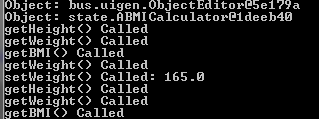 Operator Overloading
System.out.println(“setWeight called”);
System.out.println(newWeight);
System.out.println(“setWeight called” + newWeight);
5  + 6
Variable Declaration Errors
public class ABMISpreadsheet {
    double height;
    public double getHeight() {
        return height;
    }
    public void setHeight(double newHeight) {
        height = newHeight;
    }
    double weight;
    public double getWeight() {
        return weight;
    }
    public void setWeight(double newWeight) {
        weight = newWeight;
    }
    public double getBMI() {
        return weight/(height*height);
    }
}
Variable Declaration Errors
public class ABMISpreadsheet {
    
    public double getHeight() {
        return height;
    }
    public void setHeight(double newHeight) {
        height = newHeight;
    }
    double weight;
    public double getWeight() {
        return weight;
    }
    public void setWeight(double newWeight) {
        weight = newWeight;
    }
    public double getBMI() {
        return weight/(height*height);
    }
}
Undefined variable
Variable Declaration Errors
public class ABMISpreadsheet {
    double weight;
    public double getHeight() {
        return height;
    }
    public void setHeight(double newHeight) {
        height = newHeight;
    }
    double weight;
    public double getWeight() {
        return weight;
    }
    public void setWeight(double newWeight) {
        weight = newWeight;
    }
    public double getBMI() {
        return weight/(height*height);
    }
}
Multiply defined variable
Pure vs. Impure Functions
ABMISpreadsheet Instance
ABMICalculator Instance
calculateBMI
getWeight
Body
Body
accesses
accesses
weight
weight
height
setWeight(77)
calculateBMI(77,1.77)
24.57
getWeight()
77
setWeight(71)
...
...
calculateBMI(77,1.77)
24.57
getWeight()
71
State-less ObjectEditor
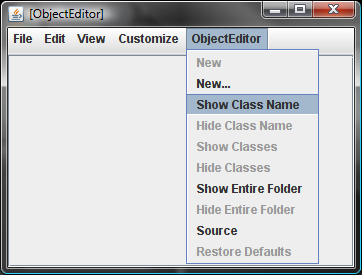 State-full ObjectEditor
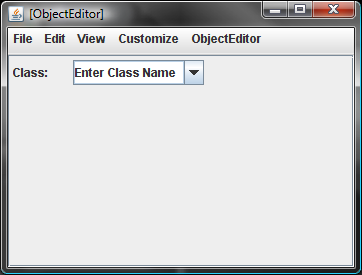 State-full ObjectEditor
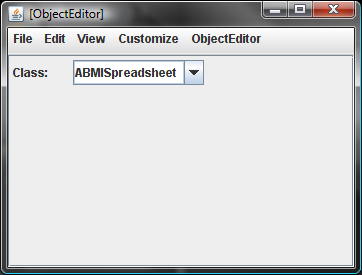 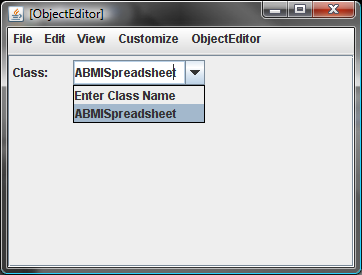 State-full ObjectEditor
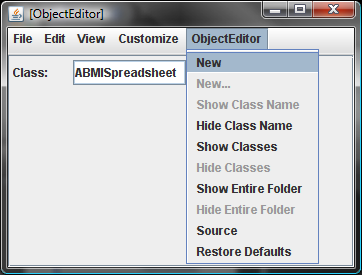 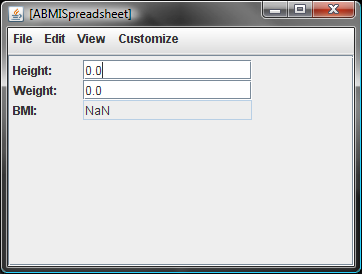 Getting all Classes in Current Directory
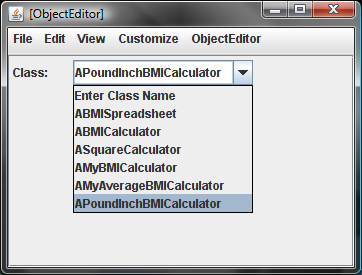 Inconsistent BMI State
(new ABMISpreadsheet());
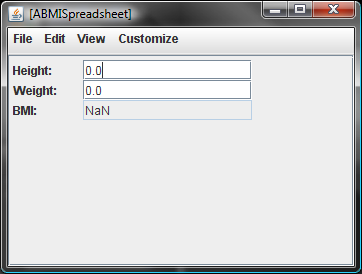 Fixing Inconsistent BMI State
ABMISpreadsheet aBMISpreadsheet = new ABMISpreadsheet();
aBMISpreadsheet.setHeight(1.77);
aBMISpreadsheet.setWeight(75.0);
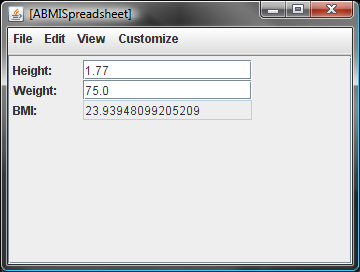 Consistent BMI State
ABMISpreadsheet aBMISpreadsheet = new ABMISpreadsheet(
                                                                               1.77, 75.0);
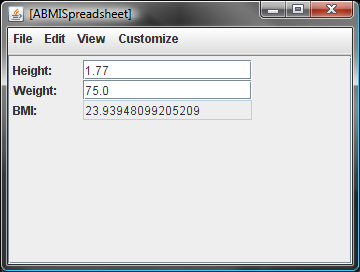 Constructor
public class ABMISpreadsheet {
        double height, weight;
        public ABMISpreadsheet(
                double theInitialHeight, double theInitialWeight) {
            setHeight(theInitialHeight);
            setWeight(theInitialWeight);
        }
	
        public double getHeight() {
            return height;
        }
        public void setHeight(double newHeight) {
            height = newHeight;
        }
        public double getWeight() {
            return weight;
        }
        public void setWeight(double newWeight) {
            weight = newWeight;
        }
        public double getBMI() {
            return weight/(height*height);
        }
}
Calling setter methods instead of modifying variable directly makes debugging easier
Constructor
public class ABMISpreadsheet {
        double height, weight;
        public ABMISpreadsheet(
                double theInitialHeight, double theInitialWeight) {
            setHeight(theInitialHeight);
            setWeight(theInitialWeight);
        }
	
        public double getHeight() {
            return height;
        }
        public void setHeight(double newHeight) {
            height = newHeight;
        }
        public double getWeight() {
            return weight;
        }
        public void setWeight(double newWeight) {
            weight = newWeight;
        }
        public double getBMI() {
            return weight/(height*height);
        }
}
Constructor name must be the name of the class
Constructor name is also the type of object returned
Instantiating a Class with a Constructor
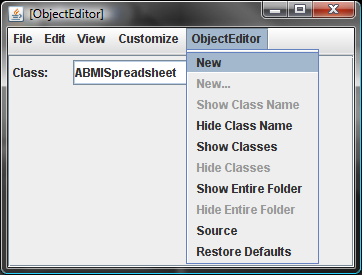 Setting the Constructor Parameters
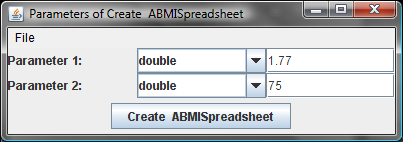 Initialized Object State
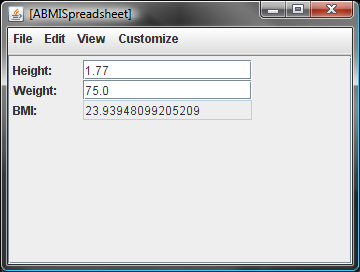 Every Class has a Constructor
public class ABMISpreadsheet {
        double height, weight;
	
        public double getHeight() {
            return height;
        }
        public void setHeight(double newHeight) {
            height = newHeight;
        }
        public double getWeight() {
            return weight;
        }
        public void setWeight(double newWeight) {
            weight = newWeight;
        }
        public double getBMI() {
            return weight/(height*height);
        }
}
Equivalent Class Created by Java
public class ABMISpreadsheet {
        double height, weight;

        public ABMISpreadsheet() { }

        public double getHeight() {
            return height;
        }
        public void setHeight(double newHeight) {
            height = newHeight;
        }
        public double getWeight() {
            return weight;
        }
        public void setWeight(double newWeight) {
            weight = newWeight;
        }
        public double getBMI() {
            return weight/(height*height);
        }
}
Inserted In Object Code not in Source Code
If Programmer Specifies no Constructor, Java inserts a null constructor
Overloading the Constructor
public class ABMISpreadsheet {
        double height, weight;

        public ABMISpreadsheet() { }

        public ABMISpreadsheet(
                double theInitialHeight, double theInitialWeight) {
            setHeight(theInitialHeight);
            setWeight(theInitialWeight);
        }

        …
}
Null constructor has been manually added
Instantiating a Class with Multiple Constructors
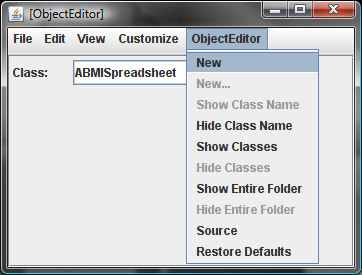 Instantiating a Class with Multiple Constructors
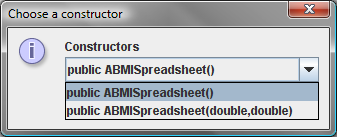 Instantiating a Class with Multiple Constructors
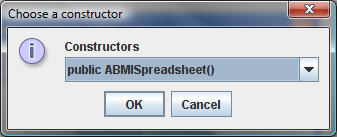 Instantiating a Class with Multiple Constructors
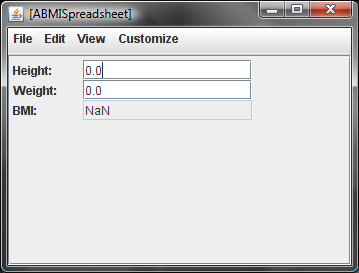 Instantiating a Class with Multiple Constructors
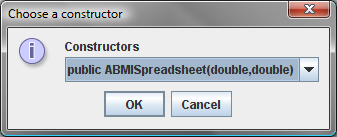 Instantiating a Class with Multiple Constructors
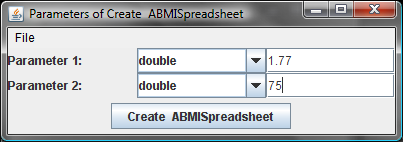 Instantiating a Class with Multiple Constructors
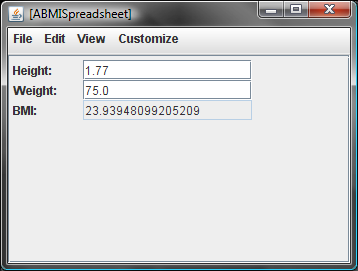